TOÁN 7
Tập 2
Chương VII
Bài 12: Tính chất ba đường cao của tam giác Tiết 1
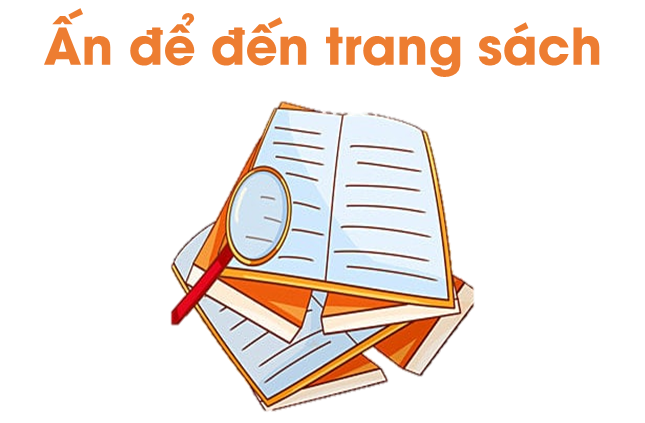 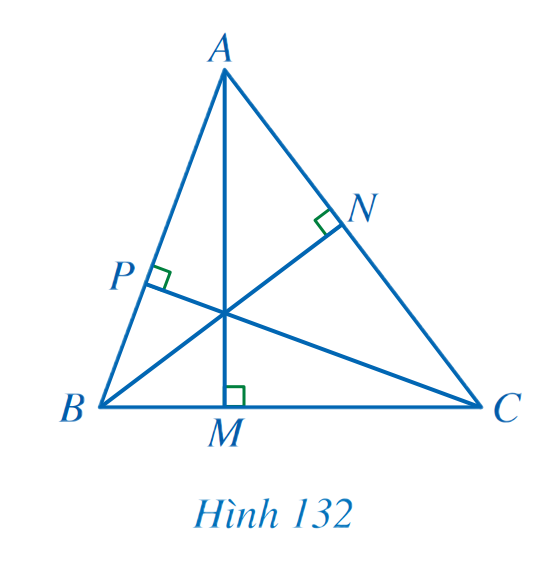 Cho tam giác ABC. Gọi M, N, P lần lượt là hình chiếu của A, B, C trên các đường thẳng BC, CA, AB (Hình 132).
Em có nhận xét gì về ba đường thẳng AM, BN, CP?
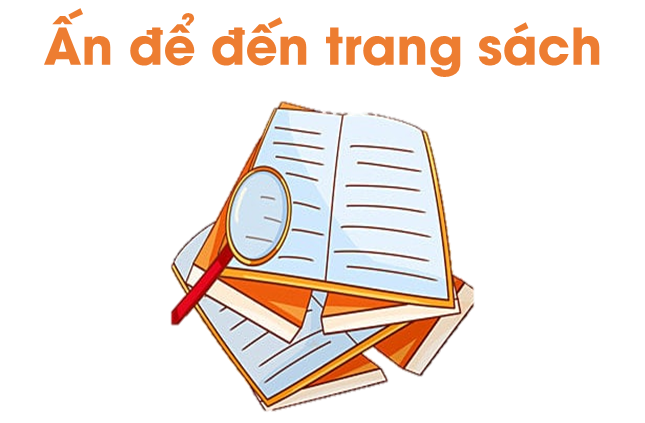 I. 
ĐƯỜNG CAO CỦA TAM GIÁC
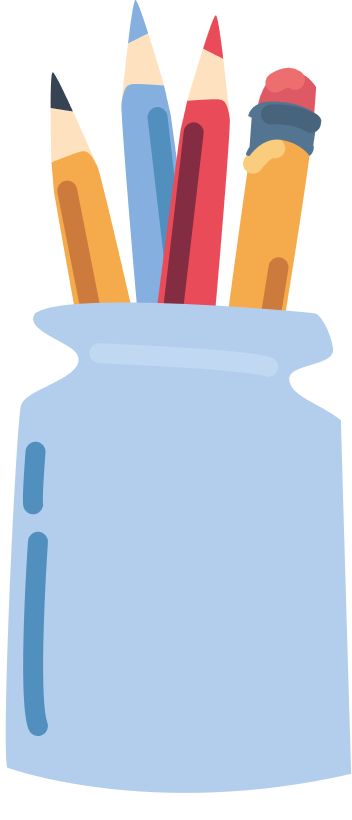 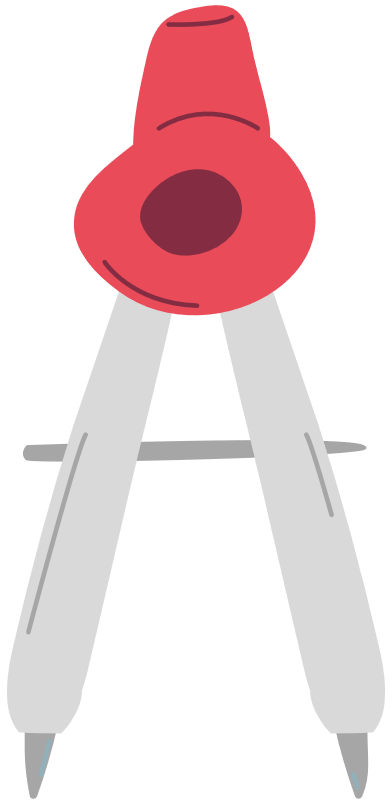 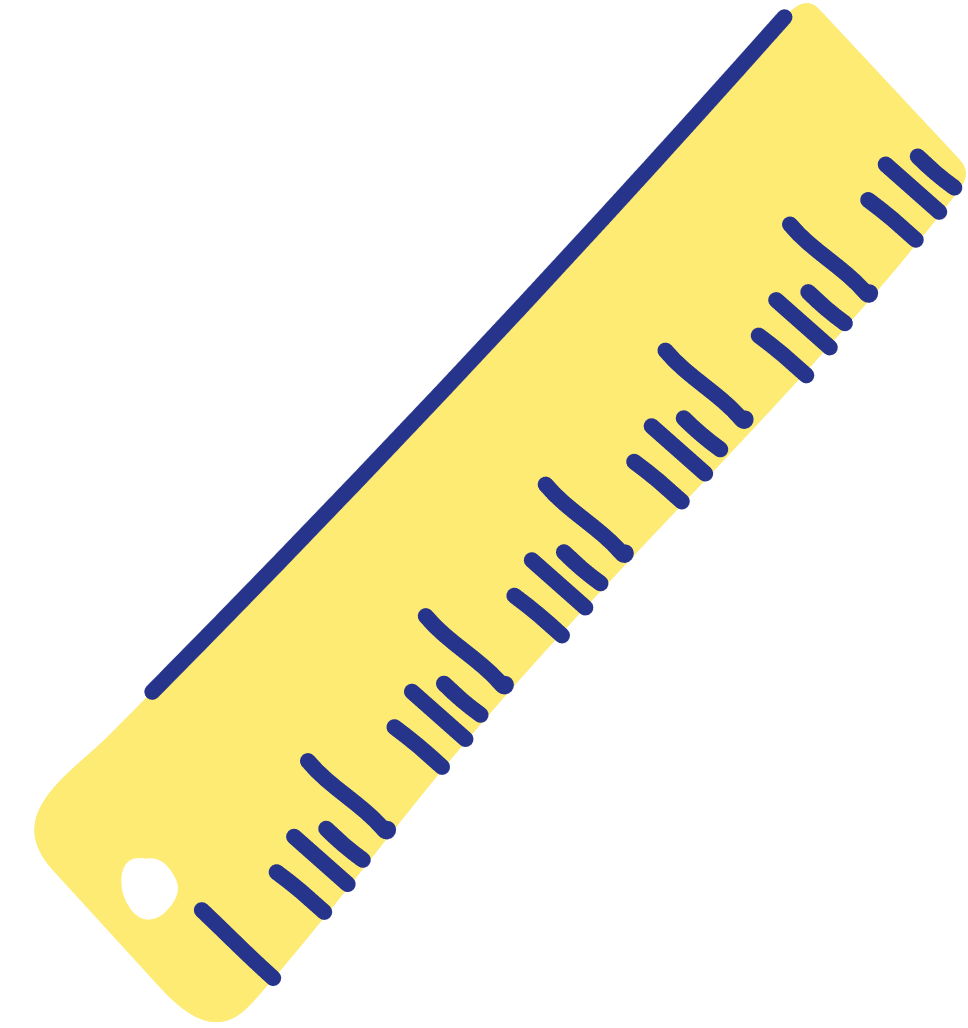 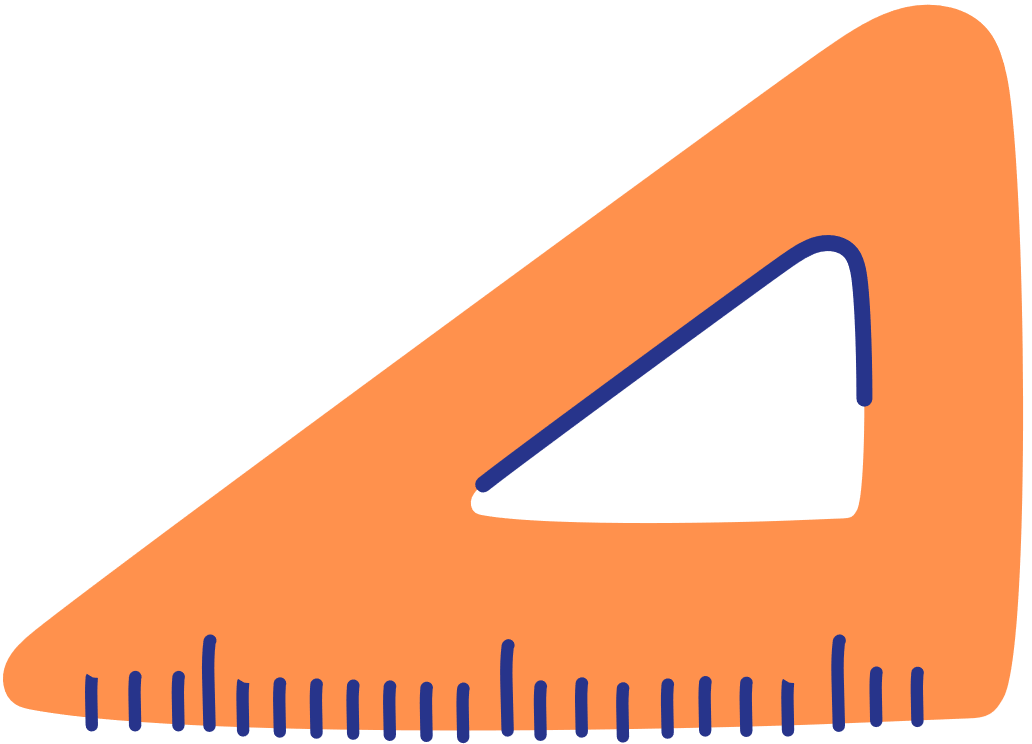 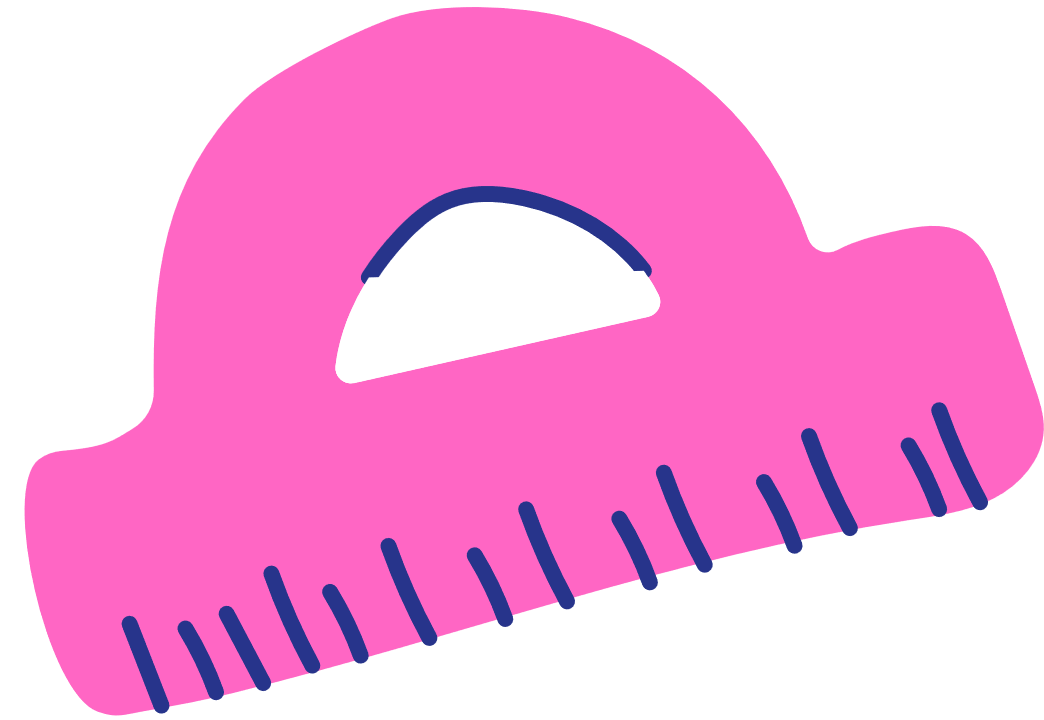 HĐ1
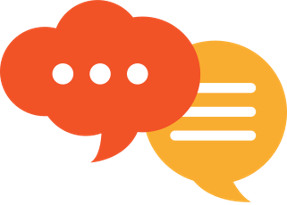 Thảo luận nhóm hoàn thành HĐ1
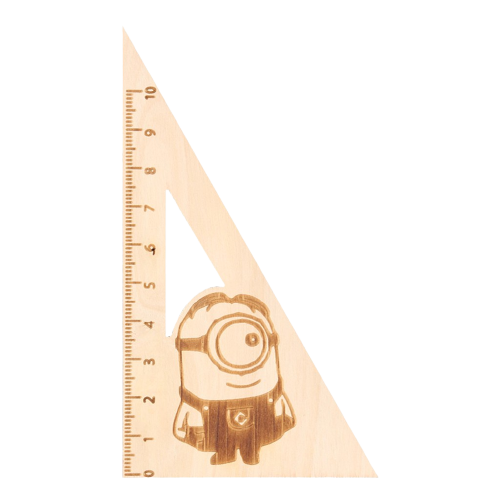 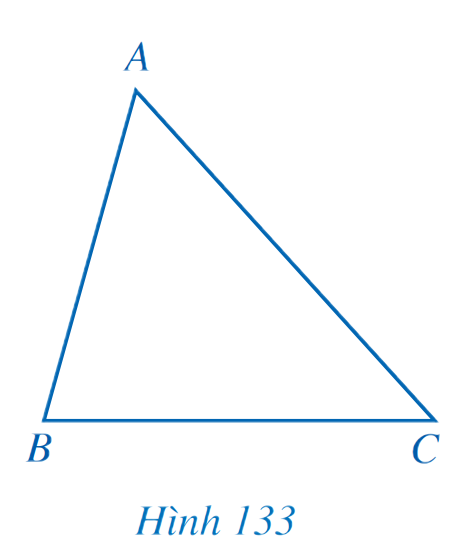 KẾT LUẬN
Trong một tam giác, đoạn vuông góc kẻ từ một đỉnh đến đường thẳng chứa cạnh đối diện gọi là một đường cao của tam giác đó.
* Ví dụ:
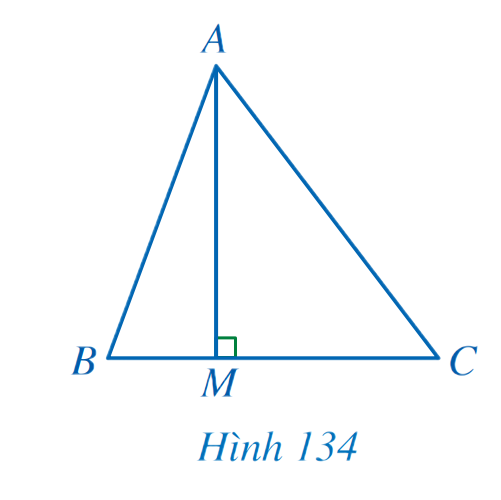 AM là đường cao của tam giác ABC.
Ví dụ 1
Giải:
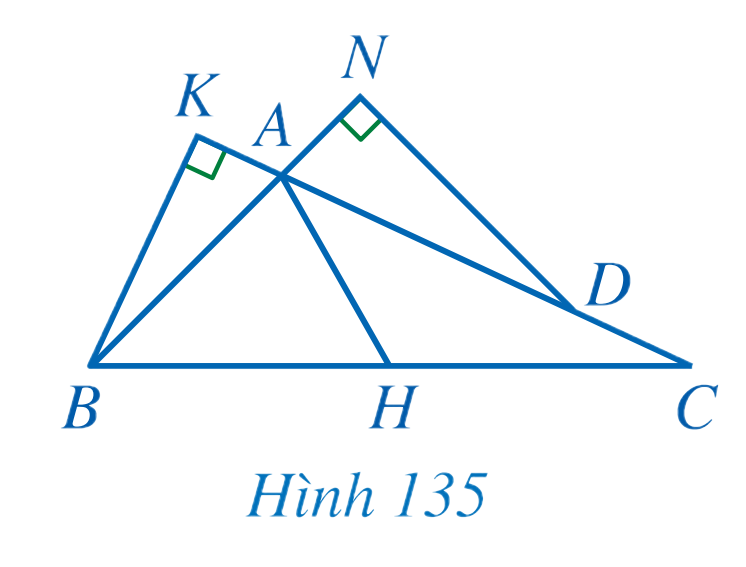 Ví dụ 2
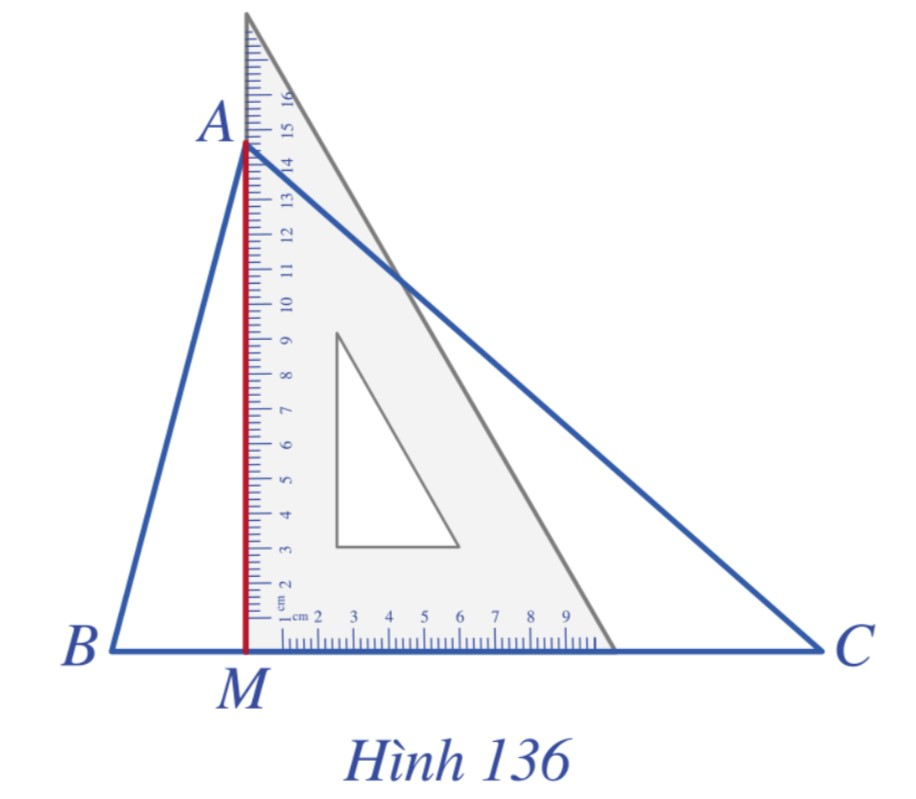 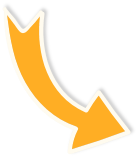 Ví dụ 2
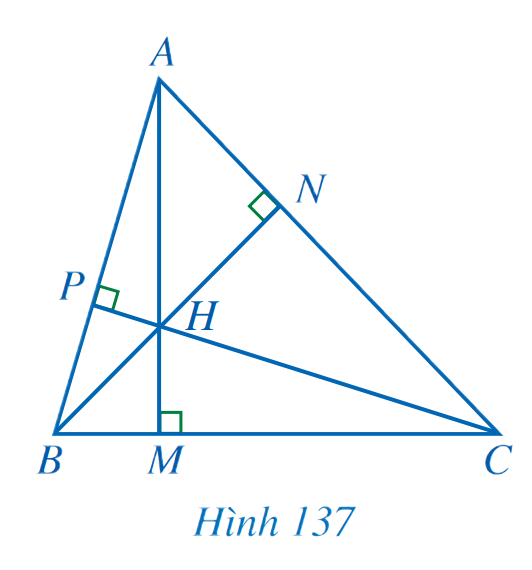 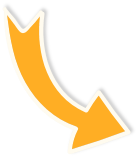 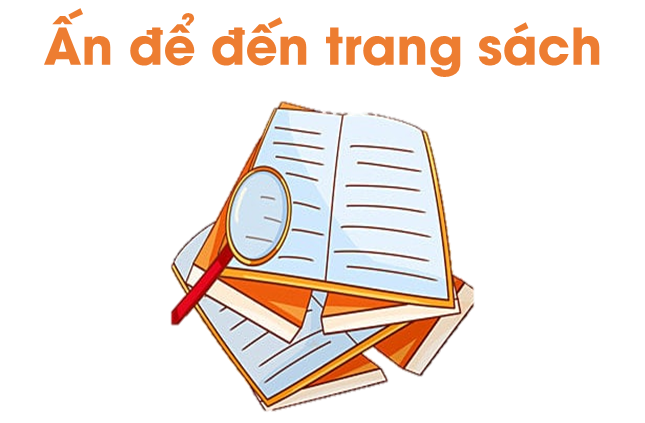 Luyện tập 1
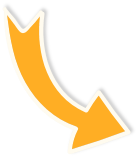 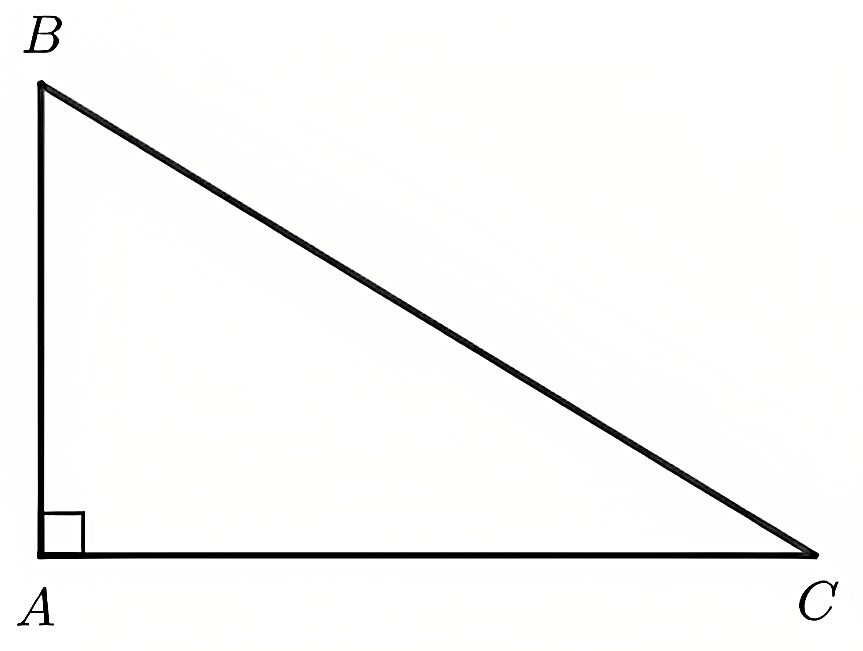 Nhận xét
Mỗi tam giác có ba đường cao.
Đường cao của tam giác có thể nằm trong, trên cạnh, hoặc nằm ngoài tam giác.
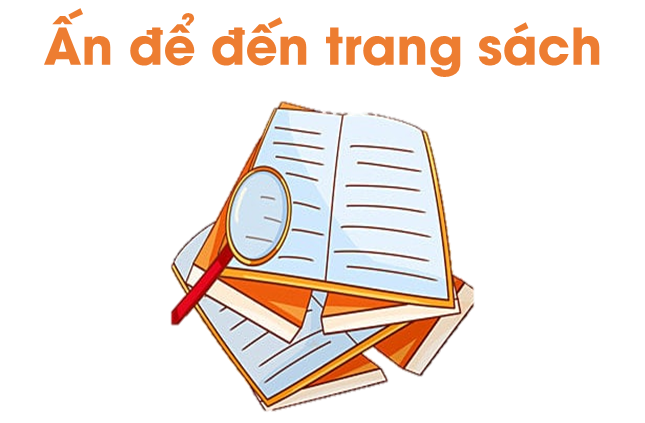 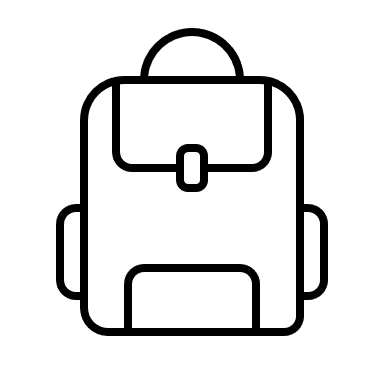 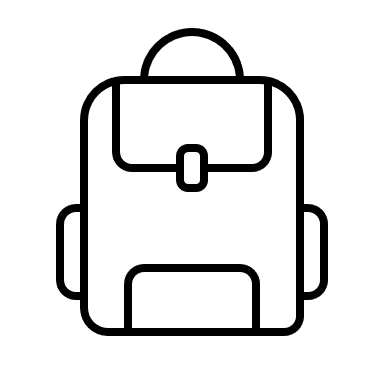 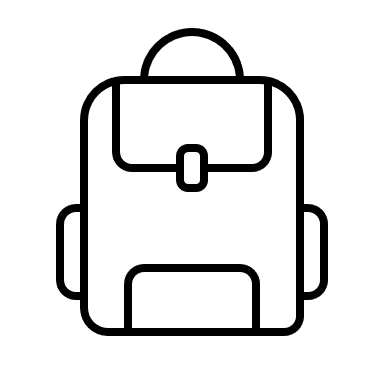 Hoàn thành bài tập trong SBT
Ghi nhớ kiến thức trong bài
Chuẩn bị phần tiếp theo của bài học
Like fanpage Hoc10 - Học 1 biết 10 để nhận thêm nhiều tài liệu giảng dạy
theo đường link:
Hoc10 – Học 1 biết 10
Hoặc truy cập qua QR code
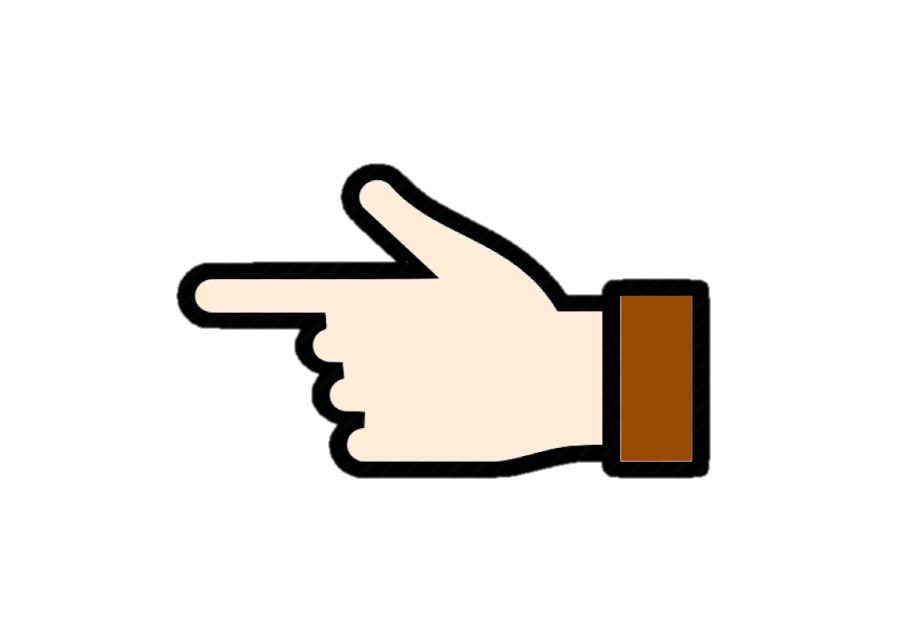 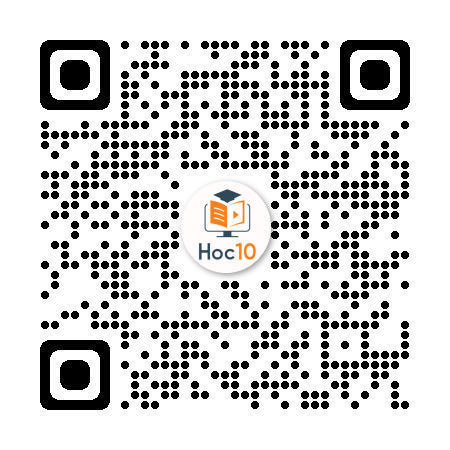